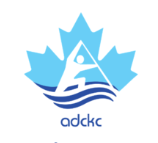 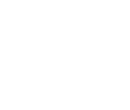 Fueling  An Athlete
Melissa Allen, RD
Performance Dietitian CSCA
Melissa Allen, Food and Nutrition
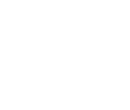 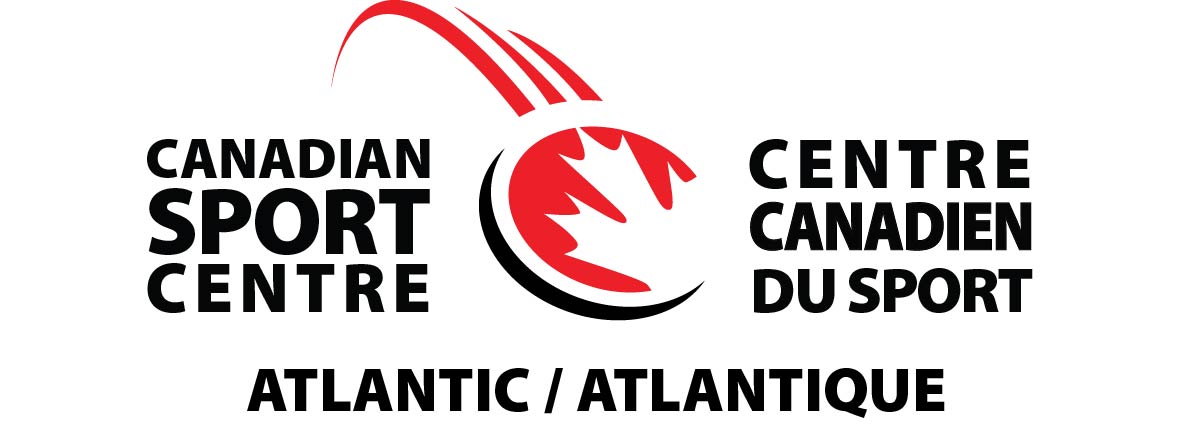 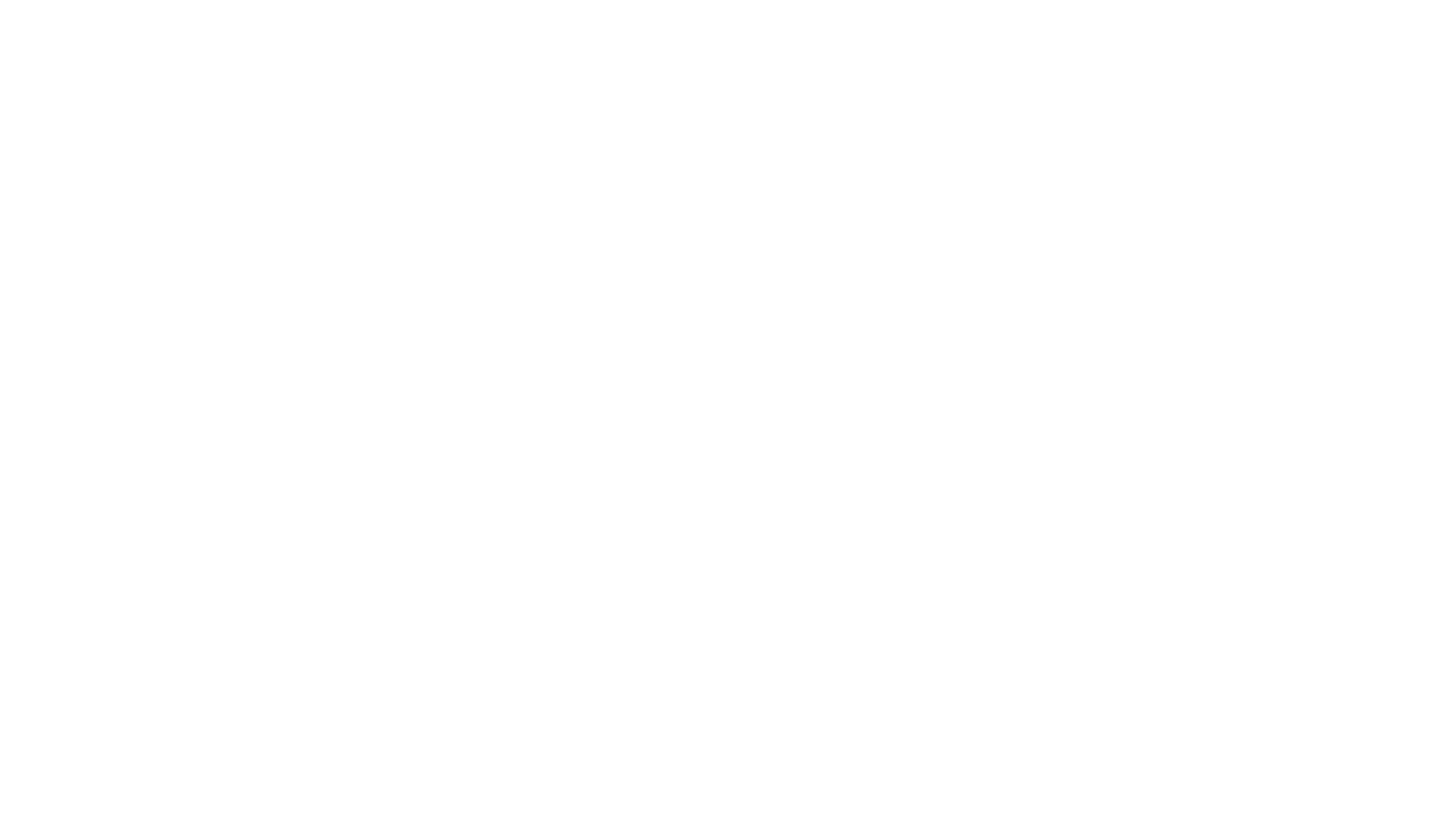 Plan of Attack!
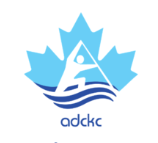 Why is food important?
Training- fueling connection
Meal and School Lunch Ideas
Pre/post training snack ideas
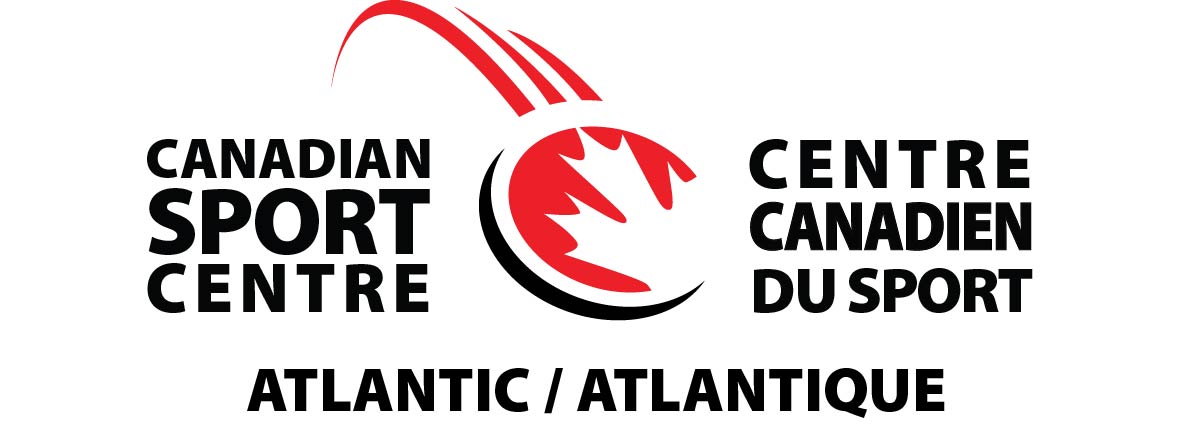 Food is Fuel
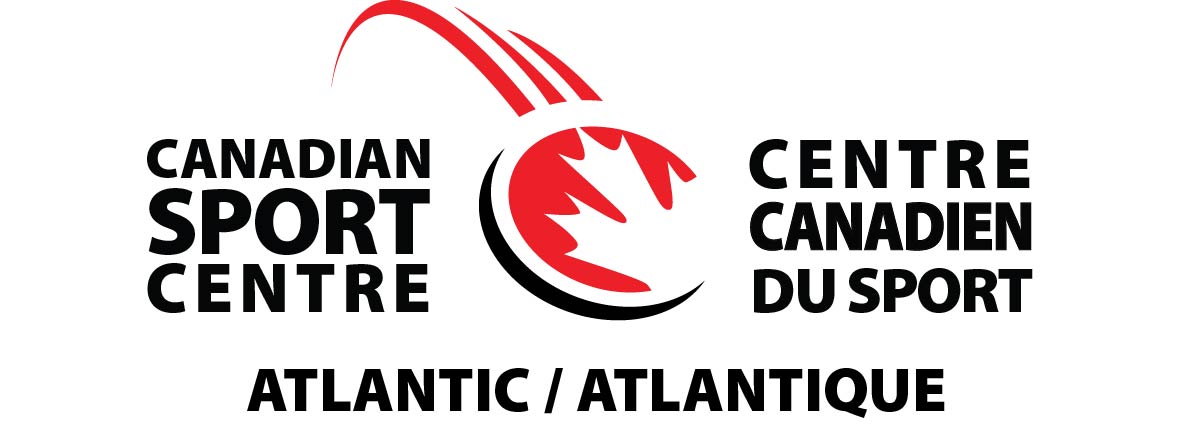 Training Intensity- Fueling Needs
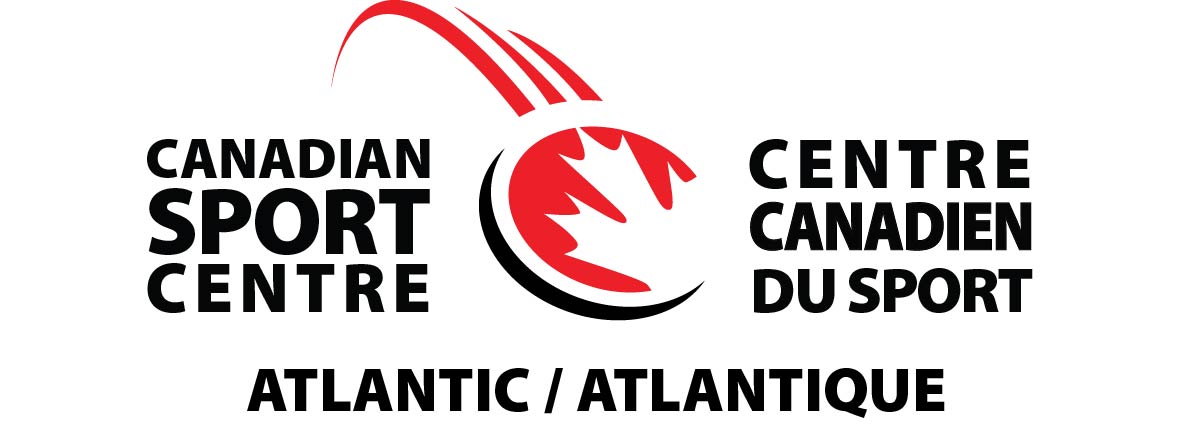 Meals / School Lunches Ideas
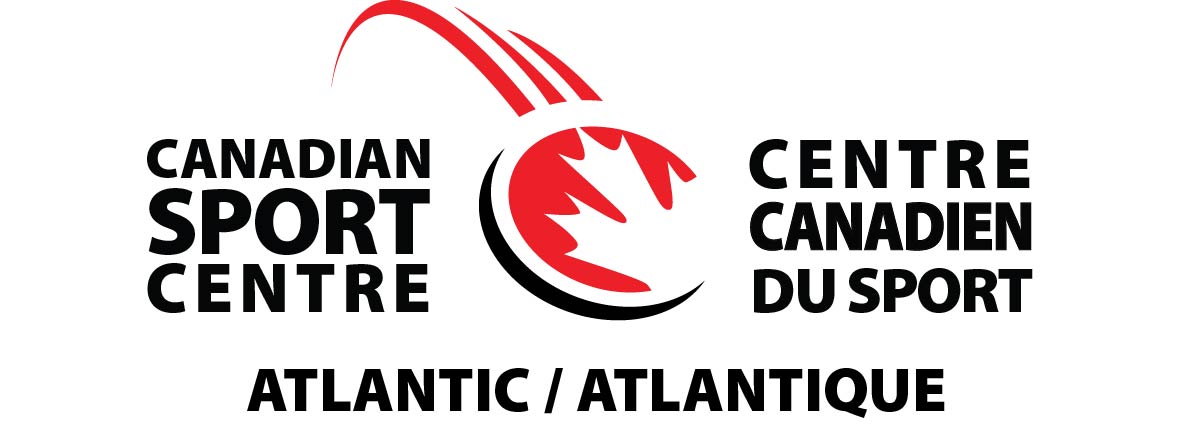 Easy, Inexpensive Meal Ideas
Breakfast

Greek yogurt + fruit
Toasted waffle + nut butter + jelly (fold in half and it’s portable)
Breakfast burrito with scrambled eggs, cheese, salsa and tortilla
Overnight oats (made with milk/soy) + fruit
Egg Muff-lettes (egg/veggie/cheese omelets baked in muffin tins) & toast with jam
Easy, Inexpensive Meal Ideas
Lunch/Dinner

Tuna + veggie + low-fat ranch dressing in a tortilla roll-up
Mediterranean pita with chicken, cucumbers, tomatoes and Greek dressing
To-salads: cooked protein, pasta or rice, veggies and low-fat dressing, packed in a lidded cup
Rice or quinoa bowls with sautéed shrimp and veggies
Bean and cheese quesadillas with salsa
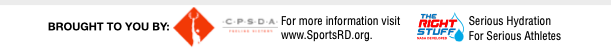 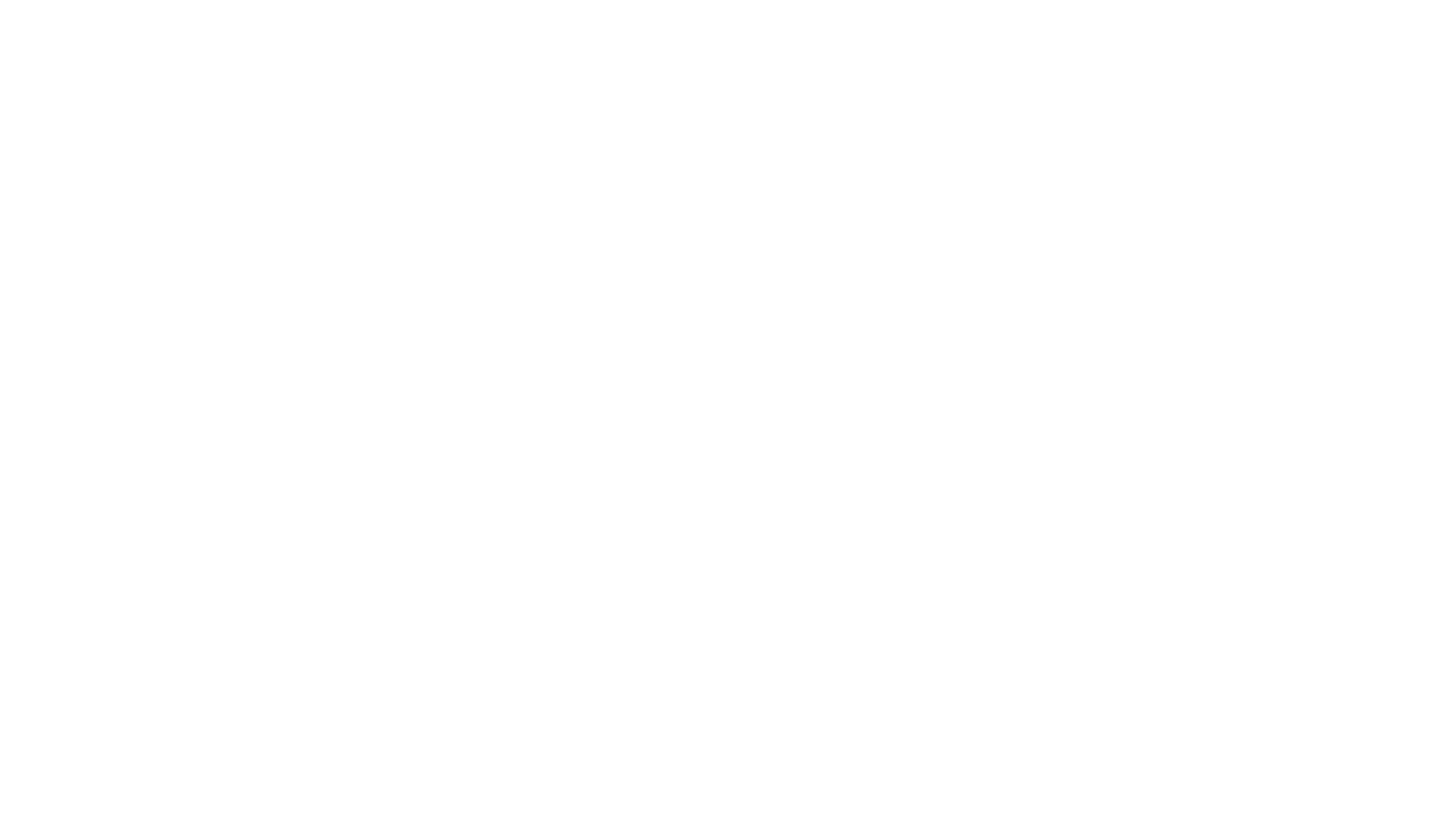 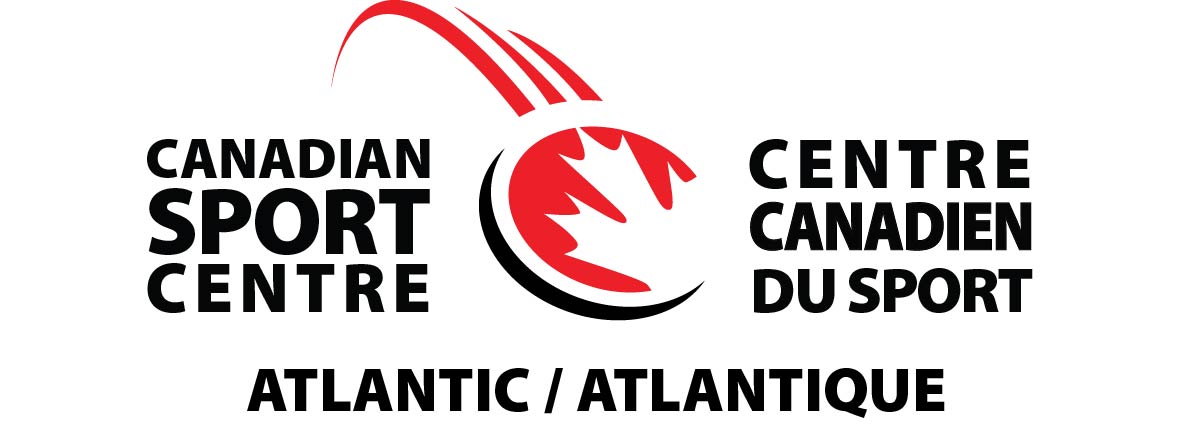 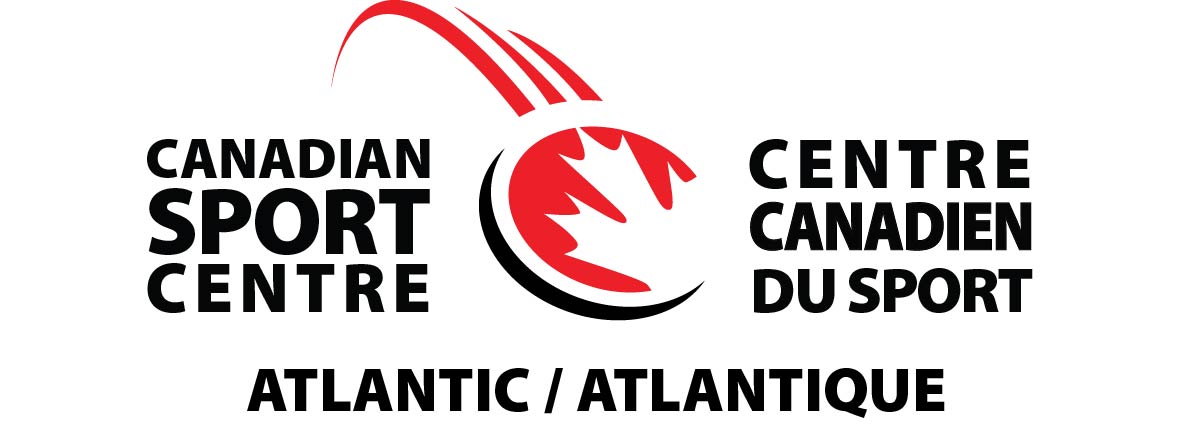 Snacks

Nut Butter Dunk – microwave nut butter until melted and dunk in apple chunks
Hummus and veggies/pita chips
Frozen yogurt + fruit ice pops
Fresh fruit kebabs with yogurt dip
Baked tortilla chips with taco-seasoned cooked ground turkey, cheese and salsa
Easy, Inexpensive Meal Ideas
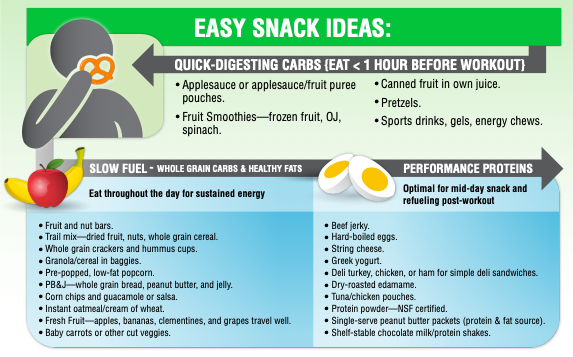 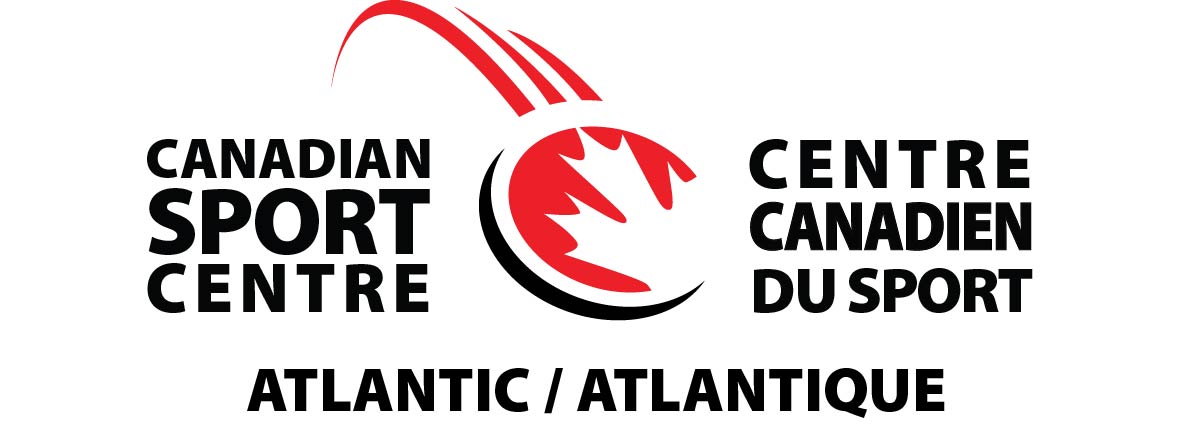 Beans/Legumes/Nuts
	black beans- canned
	cannellini beans- canned	
	garbanzo beans- canned
	northern white beans – canned
	kidney beans- canned
	dried lentils
	peanut butter or other nut butter
	nuts: almonds, walnuts, pecans & pistachios

Frozen Food
	frozen fruit- for smoothies, etc
	frozen vegetables
	frozen grilled chicken/beef strips
	frozen shrimp
	soups/stews- to defrost & reheat
Fuel to Have on Hand
Grains/Pasta/Starches
	pasta
	brown rice
	couscous
	quick cook polenta
	quick cook grits
	wholegrain bread
	pita
	tortillas: corn or flour
	potatoes: sweet or white
	oatmeal
	quinoa
	granola bars
Refrigerated Items
	eggs
	milk/milk alternative
	cottage cheese
	hummus
	veggies: carrots, cucumber & lettuce
	fruit: apples, grapes & melon
	Greek/skyr yogurt
	Low-fat sour cream
	cheese: parmesan, jack, mozzarella & cheddar
	fresh herbs: basil/cilantro
Drinks/Protein Bars/ Gels
	water
	100% fruit juice
	milk (whole, 2%, 1%, skim, soy, almond)
	Sport drinks
	tea, coffee
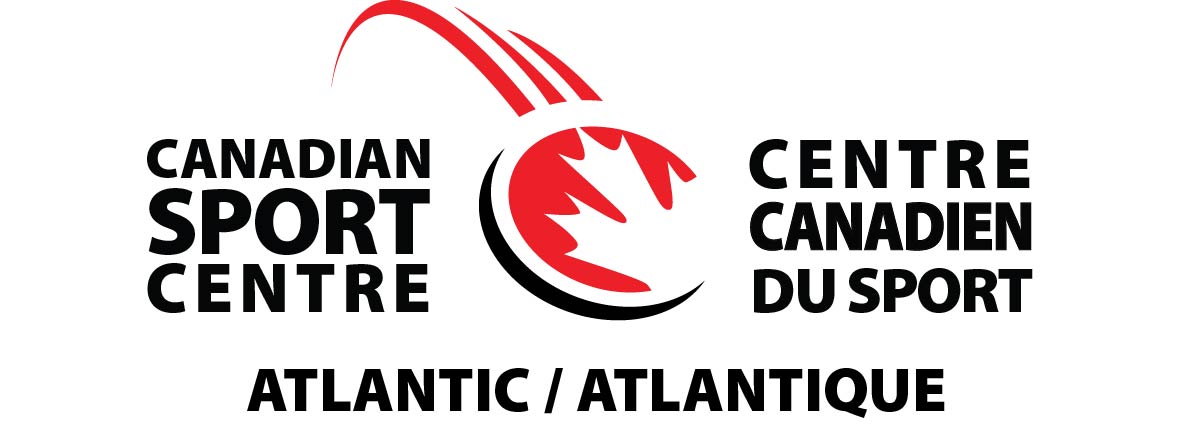 Fuel to Have on Hand
Canned Goods
	tomatoes
	broth
	beans
	marinara sauce
	tuna
	salmon
	fruit: pineapple, pears, etc.
Countertop Items
	tomatoes
	bananas
	fruit needing ripening
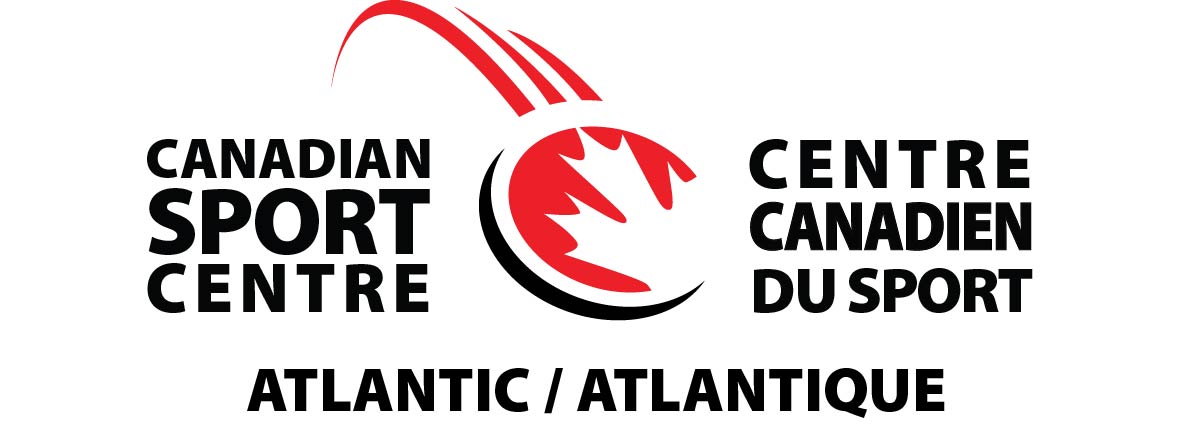 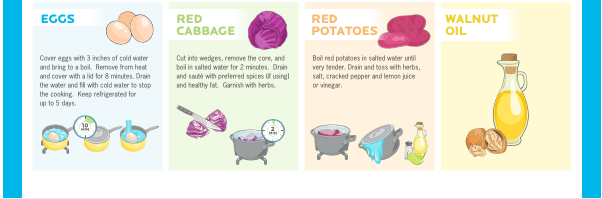 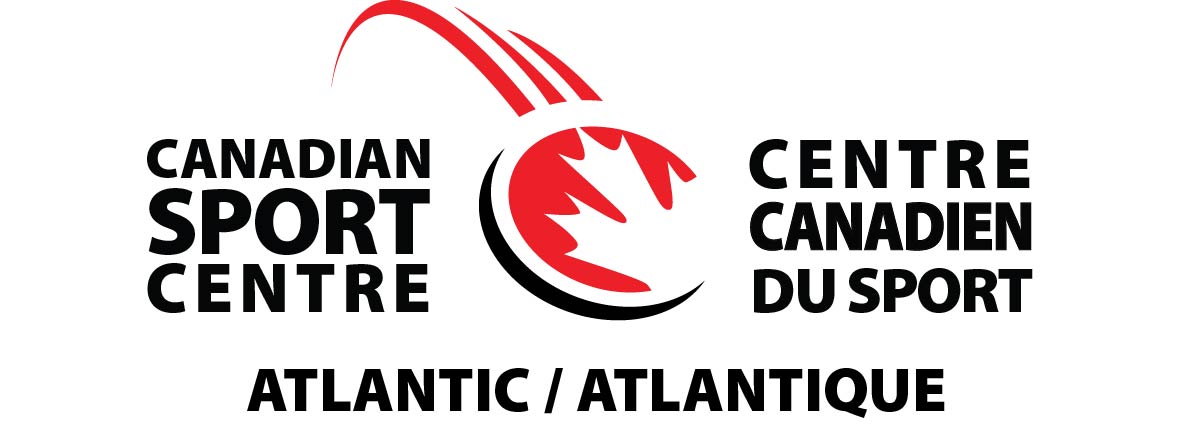 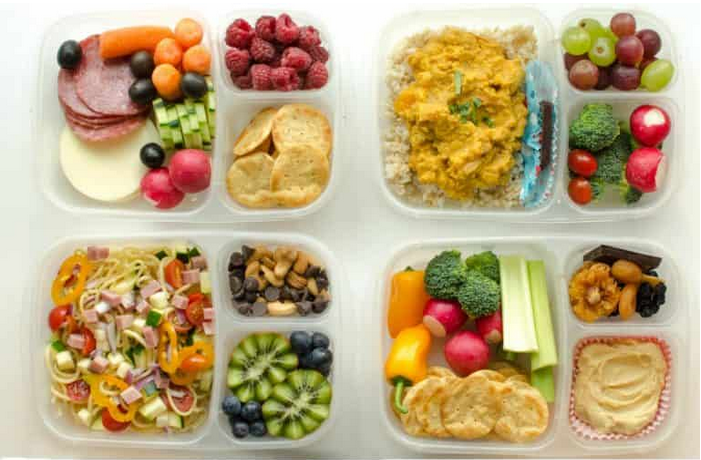 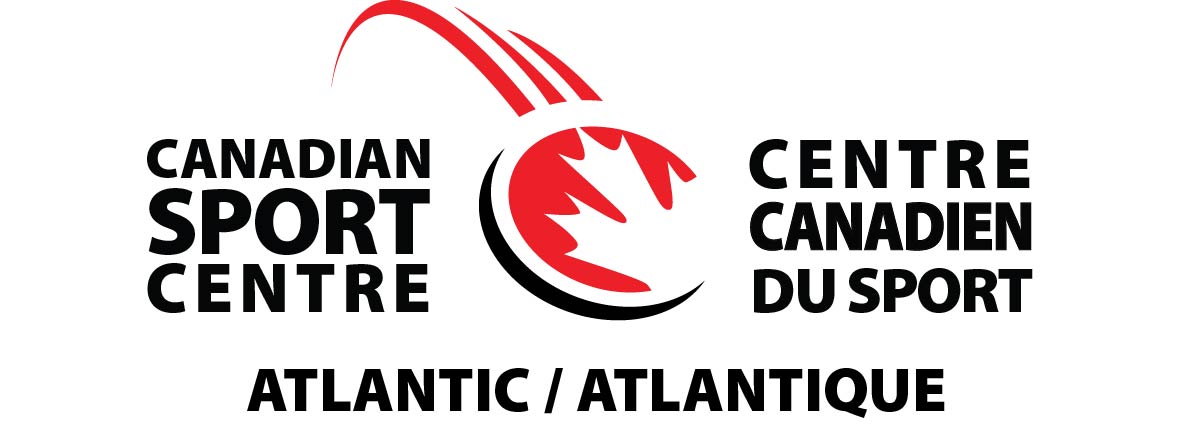 Great Recipes Sources!
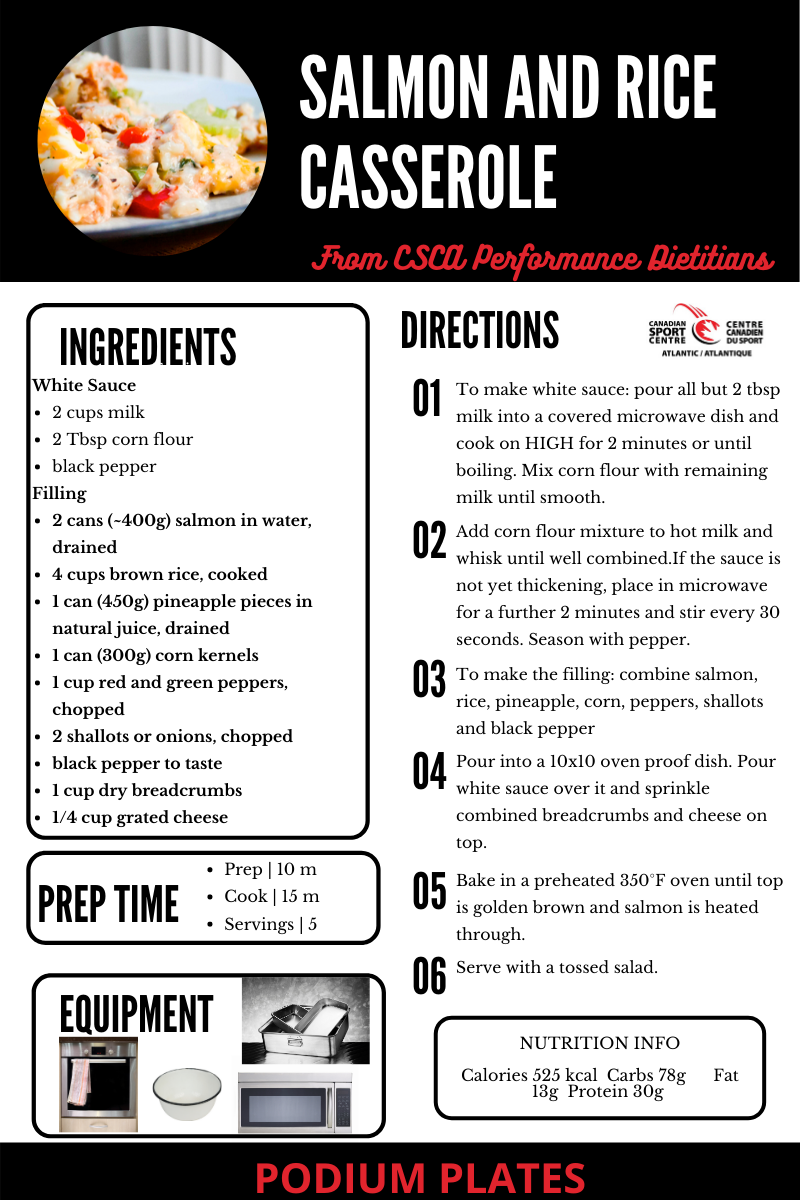 Fitmen Cook
	https://fitmencook.com/
Australian Institute of Sport Recipes
https://ais.gov.au/nutrition/recipes
Cookspiration
	https://www.cookspiration.com/
CSCA Resource Hub
	https://cscatlantic.ca/resource-hub
Supercook
	https://www.supercook.com/#/recipes
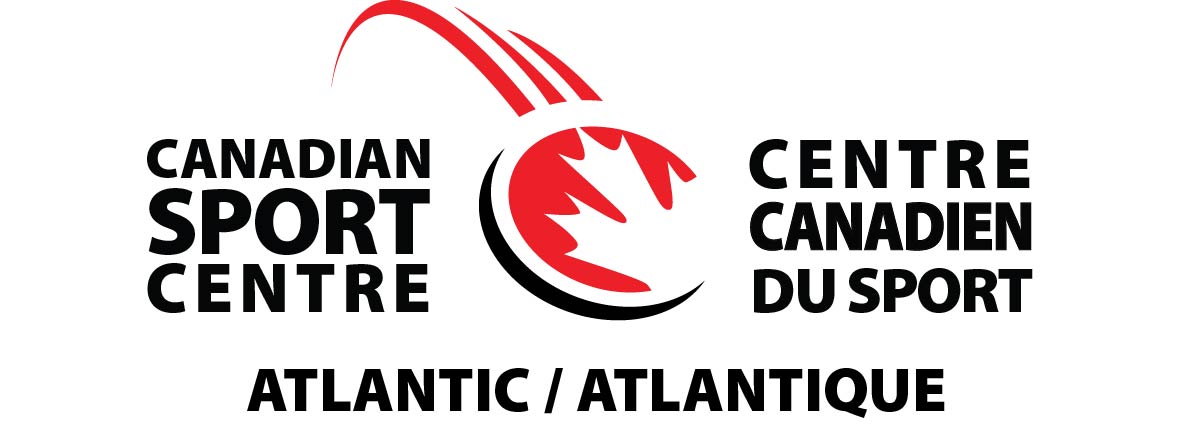 Pre/Post Training Snack Ideas
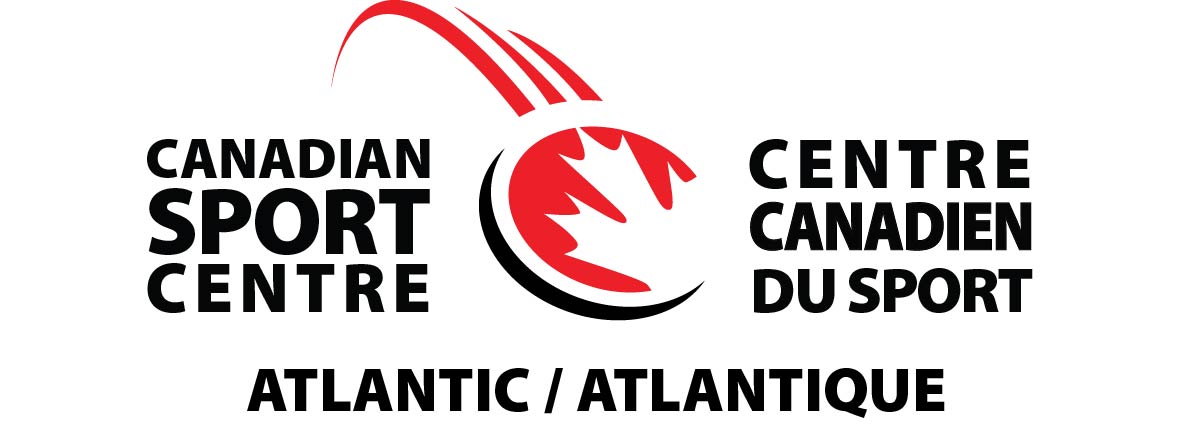 Nutrition Before Training
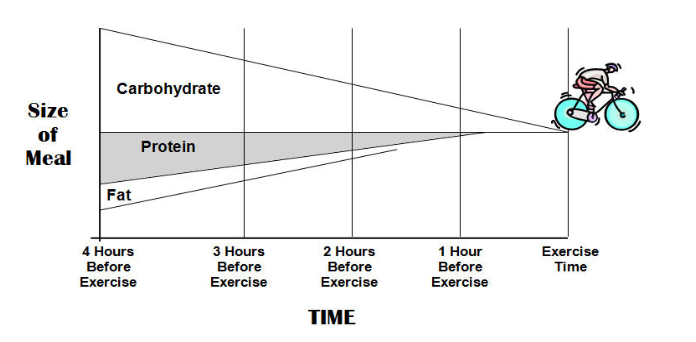 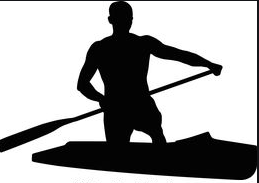 Pre-Workout Nutrition
Carbohydrate-rich (1-4g/kgBM)
Consumed 1-4 hours before the event
Low fibre, low fat, low-moderate protein
300-600ml water
PRE-WORKOUT NUTRITION

Eat a combination of foods high in carbs and moderate in protein

Focus on foods low in fat and fibre

Length and intensity of workouts matter

6 am workout? Fuel well the night before and eat something small in the morning

Experiment in practices to figure out what works best.
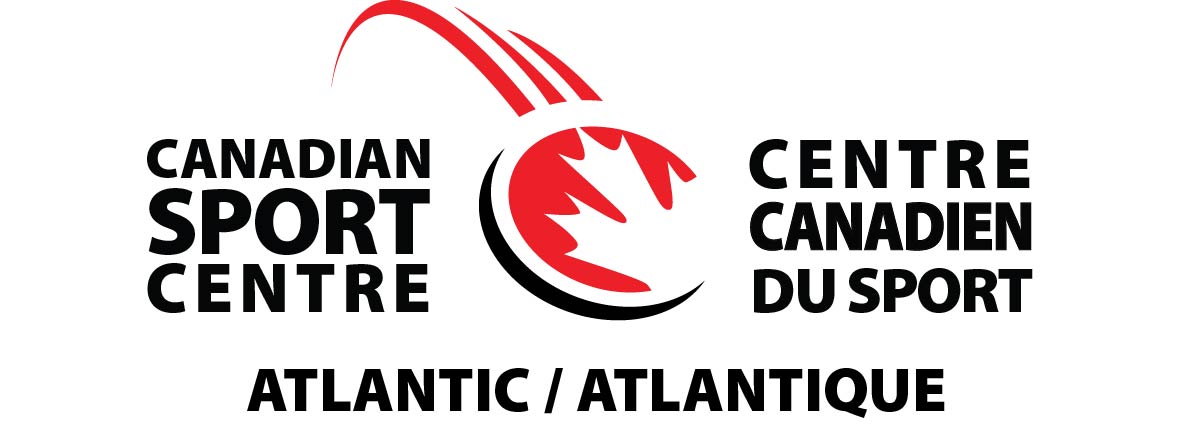 Nutrition After Training
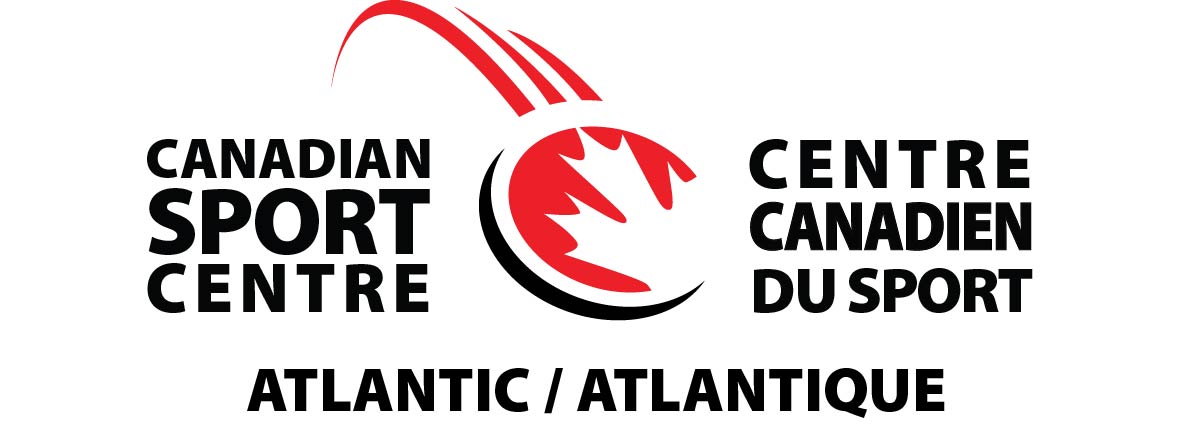 Rehydrate
As soon as possible!!

Protein/ Carbs
Body most effective at replacing carbs and rebuilding muscles in first 1-11/2 hr
Will continue to for ~12-24hr though
Back to back or 2 sessions a day
Maximize recovery in first 1-11/2hr
24 hrs or longer
Regular meals/snack can be recovery nutrition
Can split recovery by having small snack right after and then eat next main meal
Recovery Nutrition Timeframe
[Speaker Notes: When energy needs are high, the athlete may undertake ‘recovery eating’ immediately after each training session as an additional opportunity for intake in the day as much as for any benefits of speedy intake of nutrients after exercise. A pattern of small, frequent meals over the day may assist the athlete to achieve high energy intakes without the discomfort of overeating

Recovery snacks should not contribute additional energy to a restricted energy budget. Rather, when rapid recovery is desirable, the energy-restricted athlete should change the timing of their existing meal structure to allow for immediate intake after exercise sessions. One option is to reschedule training sessions or meals so that the athlete is able to eat their normal meal as soon as possible after the workout. Where this is not practical, the athlete may be able to take a small snack from within their usual meal plan to consume immediately after training or as a pre-resistance-training snack (e.g. fruit and flavoured yoghurt usually consumed as a dessert with dinner), then consume the remainder of their meal at the usual time.]
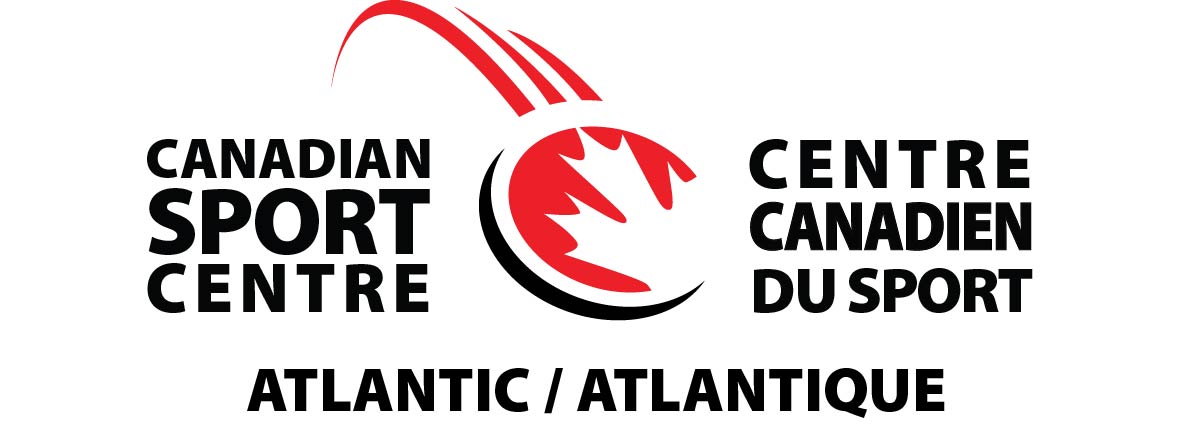 Recovery Targets
Carbohydrates
1-1.2 g/kg/hr, first 1 hr 
Soon after exercise


Hydration
~125-150% of deficit from exercise in next 2-4 hrs
Replace electrolytes 
Added electrolytes or salt-rich foods
Protein
20-35g 
Soon after exercise 
Consider the quality and AA's

Remember optimal protein is 20-35g every  3-4 hrs
[Speaker Notes: Carb Benefits     
 
    Maximises muscle fuel for the next demanding workout or event
 
When should pro-active refuelling be practised?     
 
    After races or fuel-depleting training sessions when the athlete is backing up for the next session in 8 hours or less
    When total fuel needs are high: high-volume training, demanding competition schedule (e.g. cycling tour, tennis tournament)

Protein Benefits     
 
    Maximizes muscle protein synthetic response to exercise to promote adaptations to the training stimulus. Note that the elevated response lasts at least 24 hours
 
When should pro-active protein nutrition be practised?     
 
    After competitive events or key training sessions (resistance sessions, high-intensity sessions) in which there is a major exercise stimulus or muscle damage
    When gains in muscle mass and size are a priority]
Food sources of high-quality protein (providing ∼10 g protein):
  2 small eggs
  25 g skim milk powder
 300 mL milk (full fat, reduced fat, skim)
 30 g (1.5 slices) of reduced fat cheese
  70 g cottage cheese
  200 g low-fat fruit yogurt
35 g lean beef, lamb or pork (cooked weight)
  40 g lean chicken (cooked weight)
  50 g grilled fish or canned tuna/salmon
  120 g tofu or soy ground
  400 mL soy milk

Sports foods/supplements providing 10 g protein include:
    15–20 g high-protein powder or protein hydrolysate
    120–150 mL liquid meal supplement
    20–30 g high-protein sports bar

Rapidly digested protein sources (liquid based, high in whey) that are particularly suitable for a post-exercise protein boost include:
 milk, flavored milk, milk shakes, smoothies, yogurt
 whey-based protein drinks or liquid meal supplements
Proactive Refueling
Carbohydrate-rich selections include:
 breads (including rolls, wraps, bagels, muffins)
 cereals (porridge, packaged cereals and muesli)
 grains (rice, pasta, noodles, quinoa and couscous)
 sweetened dairy (flavored milk, flavored yogurt)
 fruits, starchy vegetables (potatoes) and legumes 

 Mix and match these items into meals such as:
cereal with fruit
sandwiches/rolls/focaccia/wraps/pizza 
fruit smoothies (blended fruit, milk and yogurt)
 meals served with grains (curry and rice, pasta with sauce, stir fry with noodles) or where the grain is a major ingredient (pasta bake, risotto, paella)

Compact forms of CHO 
sports drinks, liquid meals, gels and bars
jam, honey and other sugary toppings
juices and soft drinks
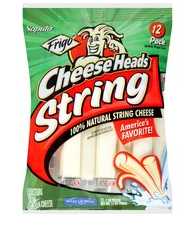 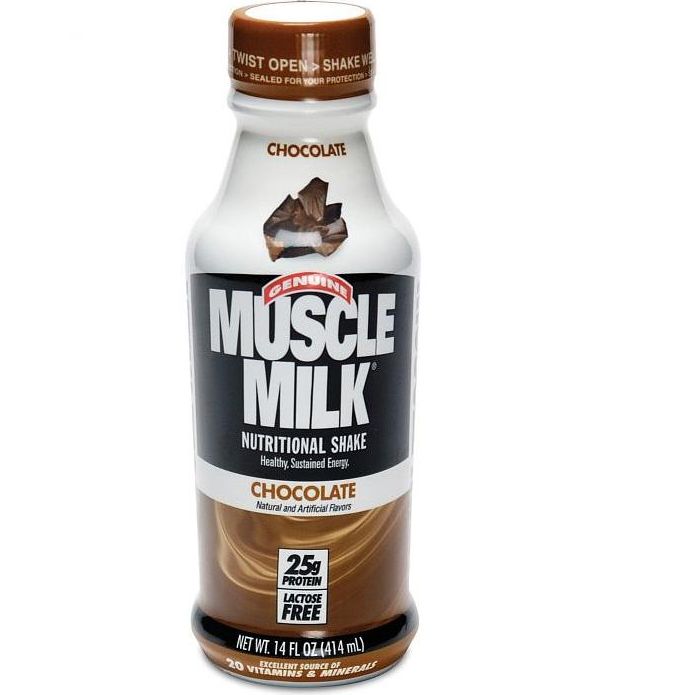 Quick, Easy Recovery Snacks
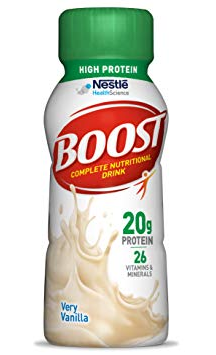 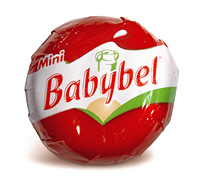 Roasted Chickpeas
Greek yogurt & fruit
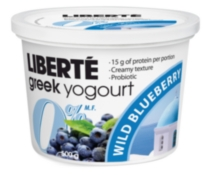 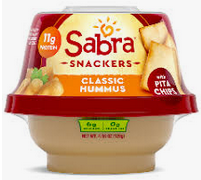 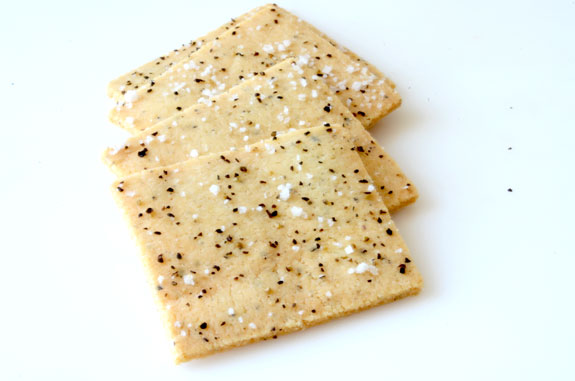 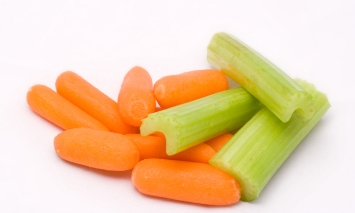 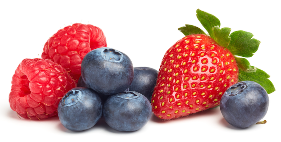 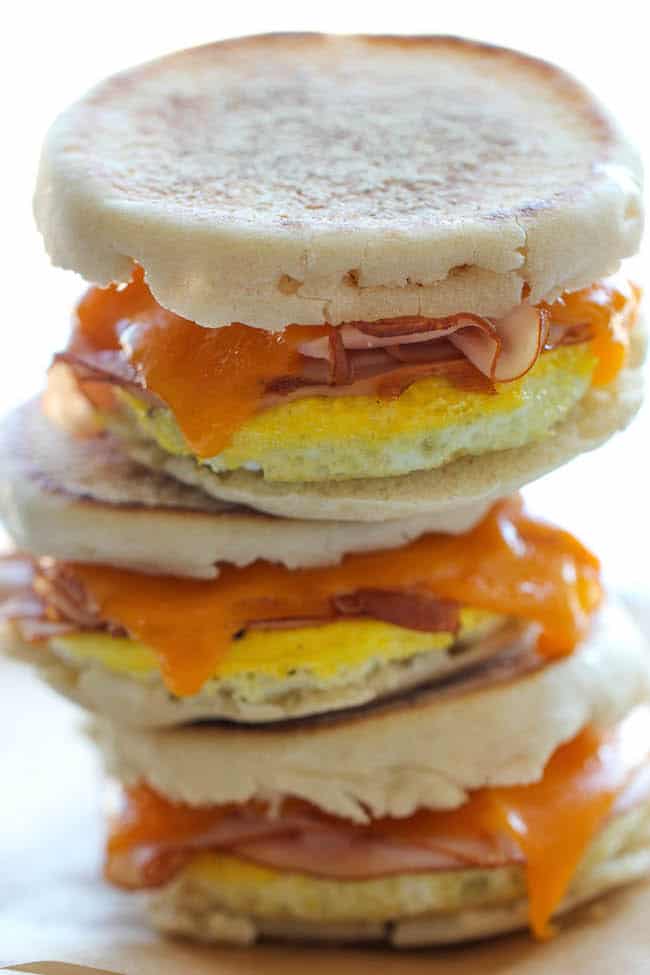 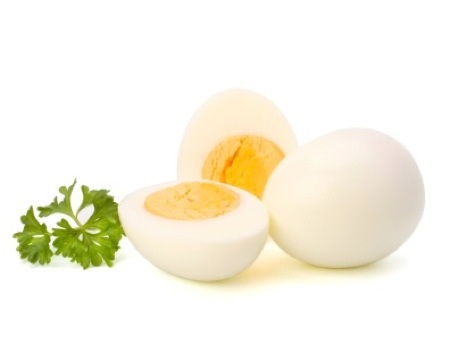 Crackers & Hummus
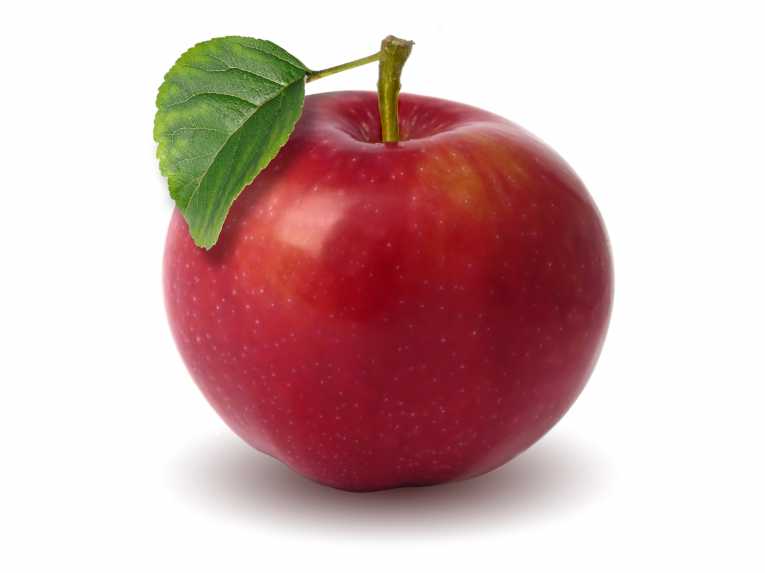 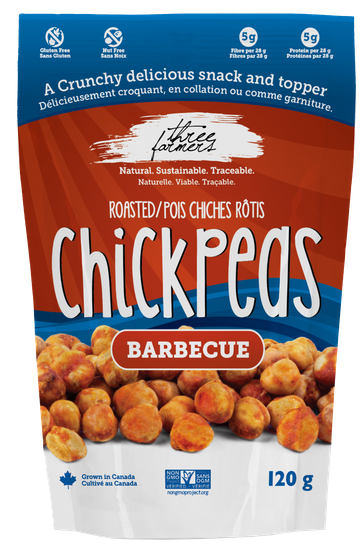 Veggie sticks & boiled eggs
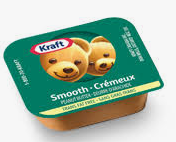 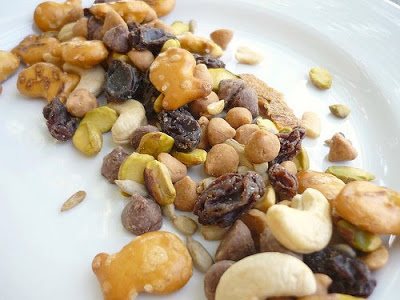 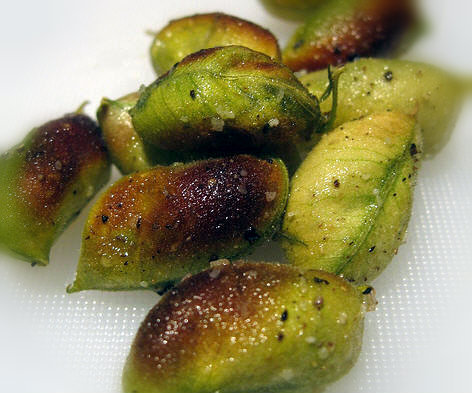 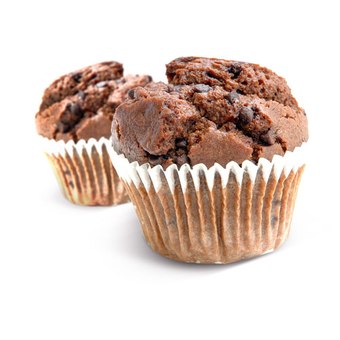 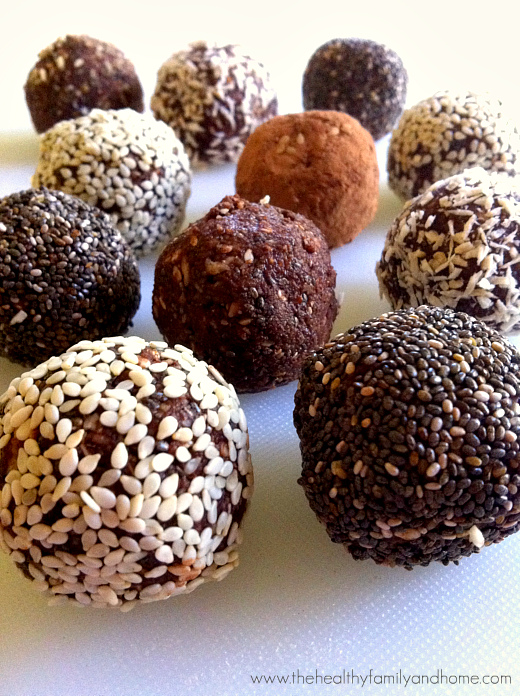 Trail Mix
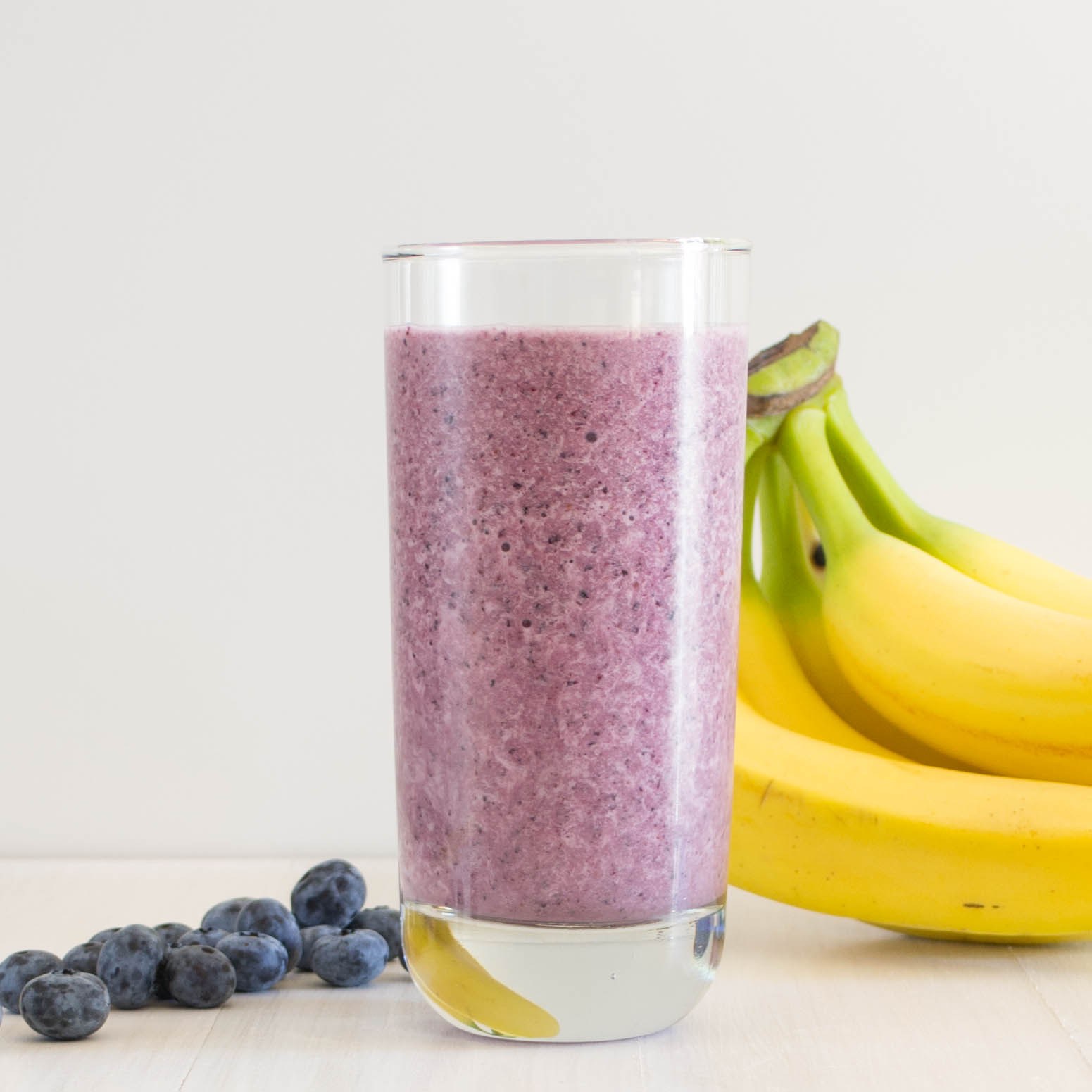 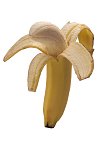 Homemade muffins
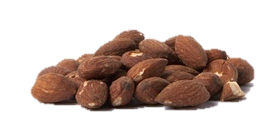 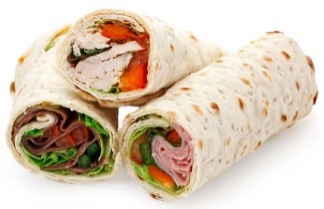 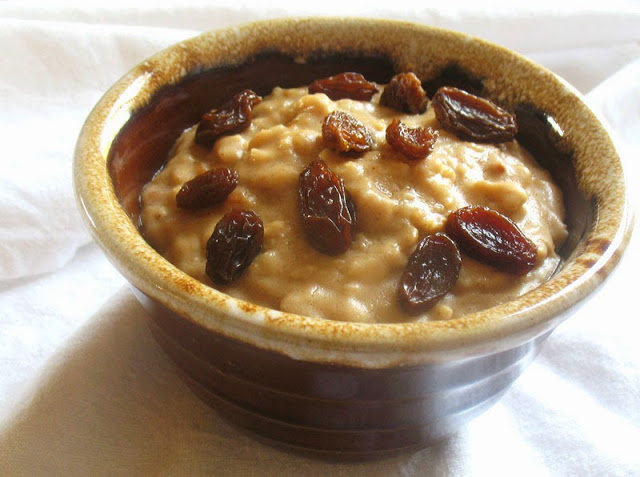 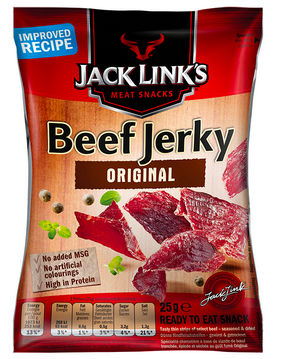 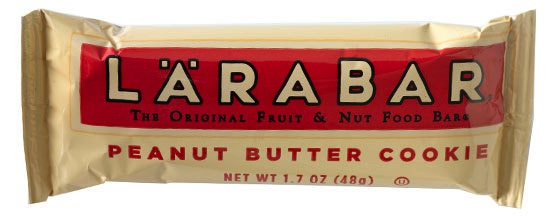 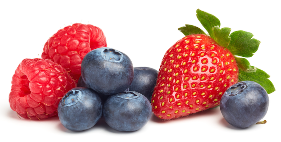 Banana & nuts
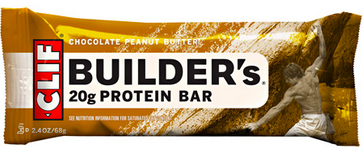 Fruit/nut Bars
Oatmeal & Fruit